ERASMUS PLUS K1 mERASMUS PLUS K1Mobility: 1st April  – 9th April 2017
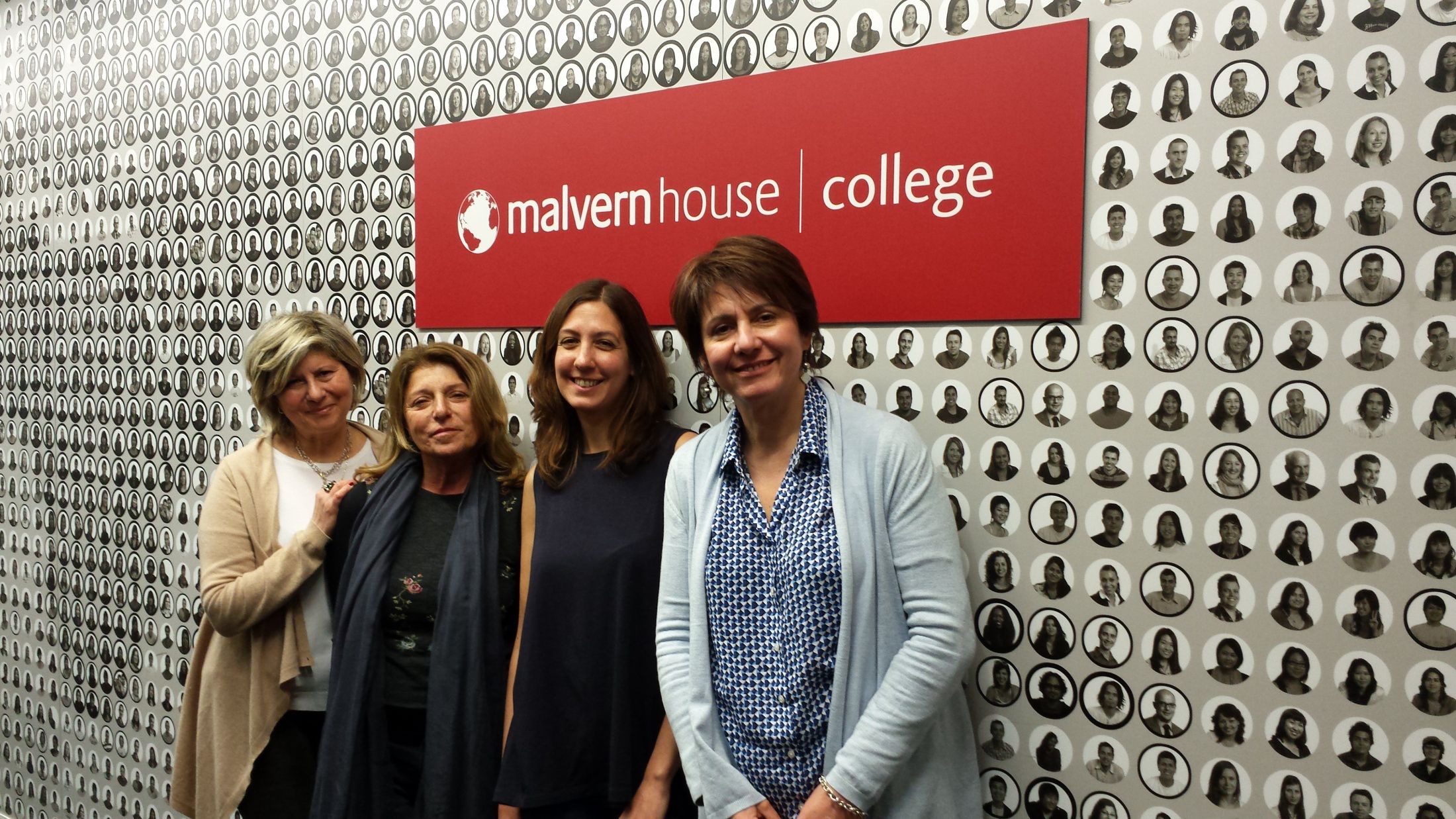 MALVERN HOUSE LONDON
 project leader: Teacher Rina Carfi’
 EFL Teachers involved: Rina Carfì, Adriana Butera, Valeria Di Chiara
CAMDEM TOWN
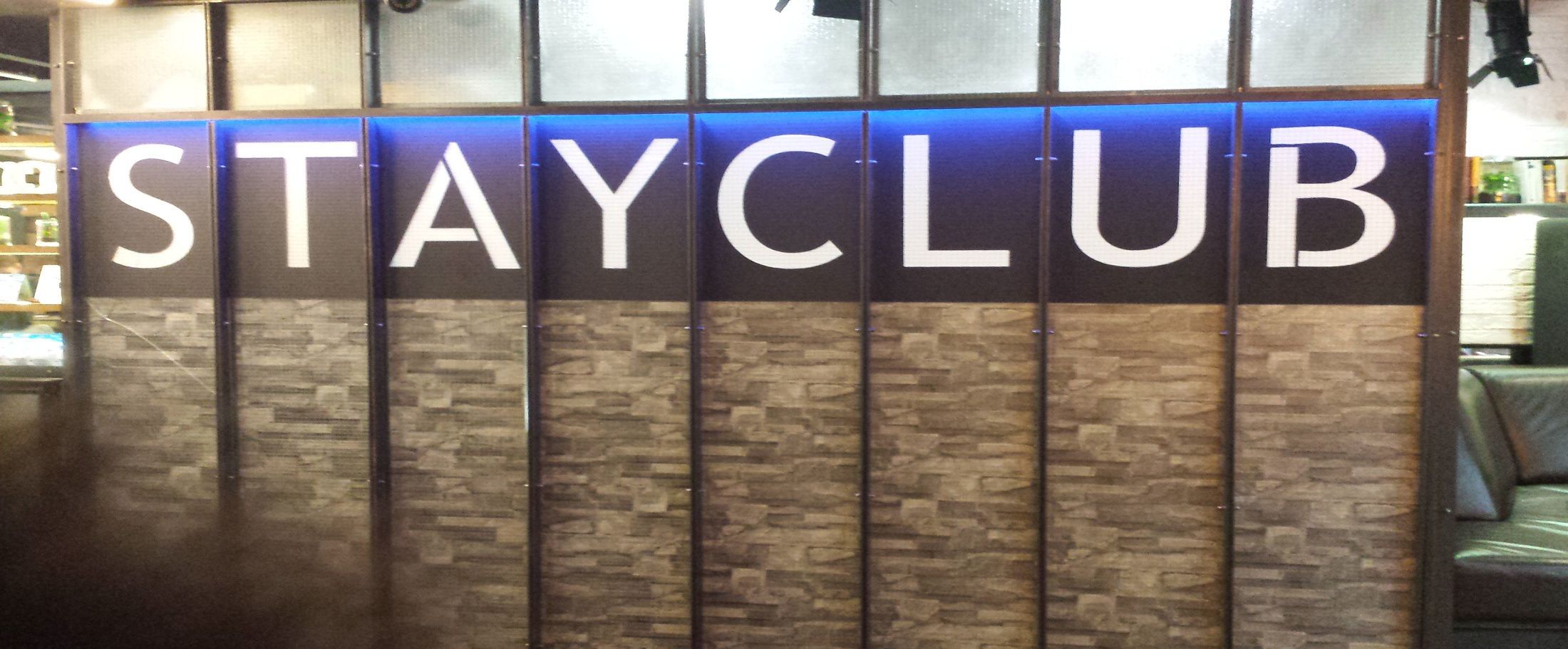 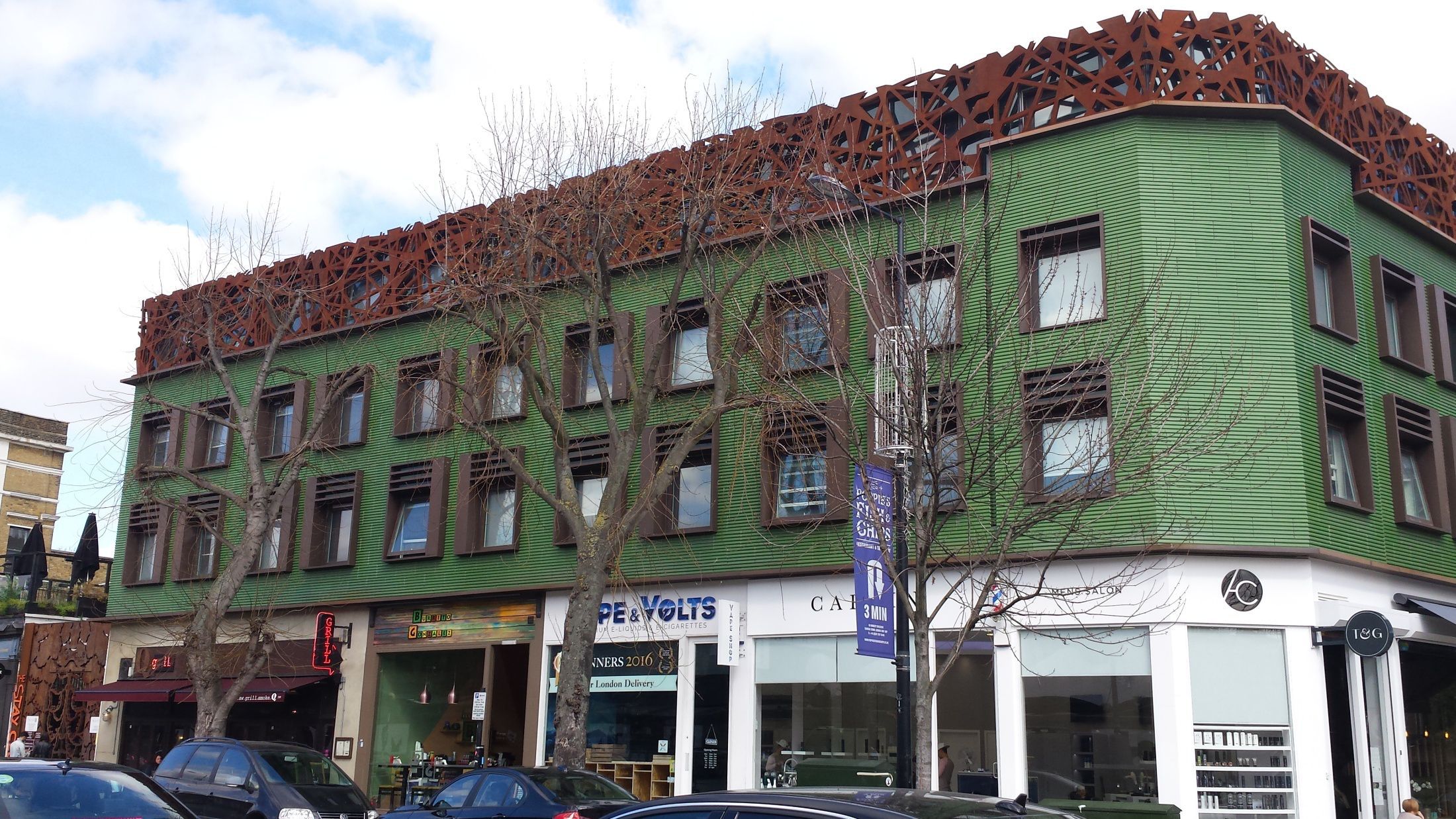 OUR HOSTEL IN 
CAMDEN TOWN
CAMDEN TOWN
ITALIAN CREATIVE GIRLS  WORKING IN CAMDEN TOWN MARKET
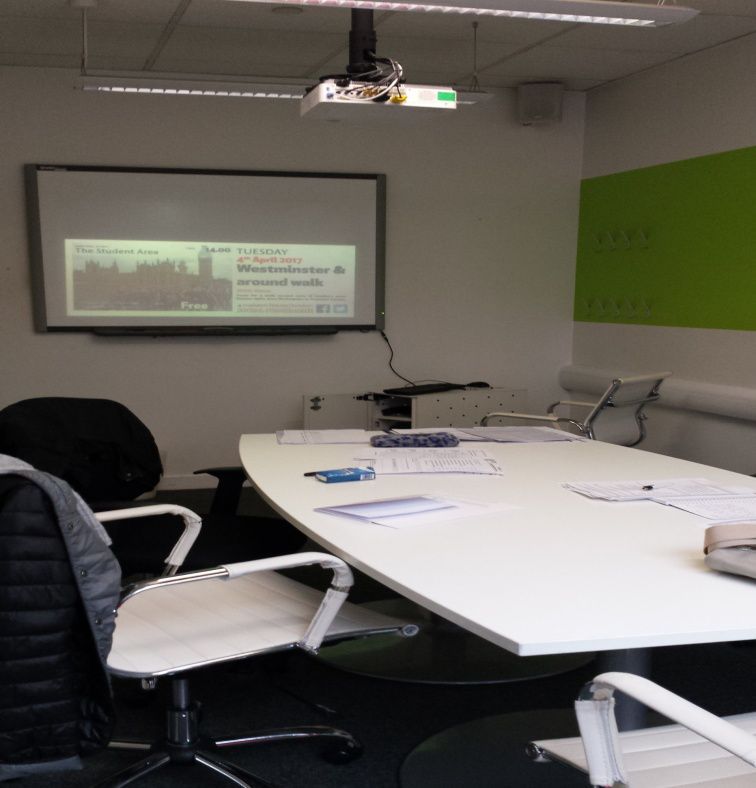 MALVERN HOUSE  SCHOOL
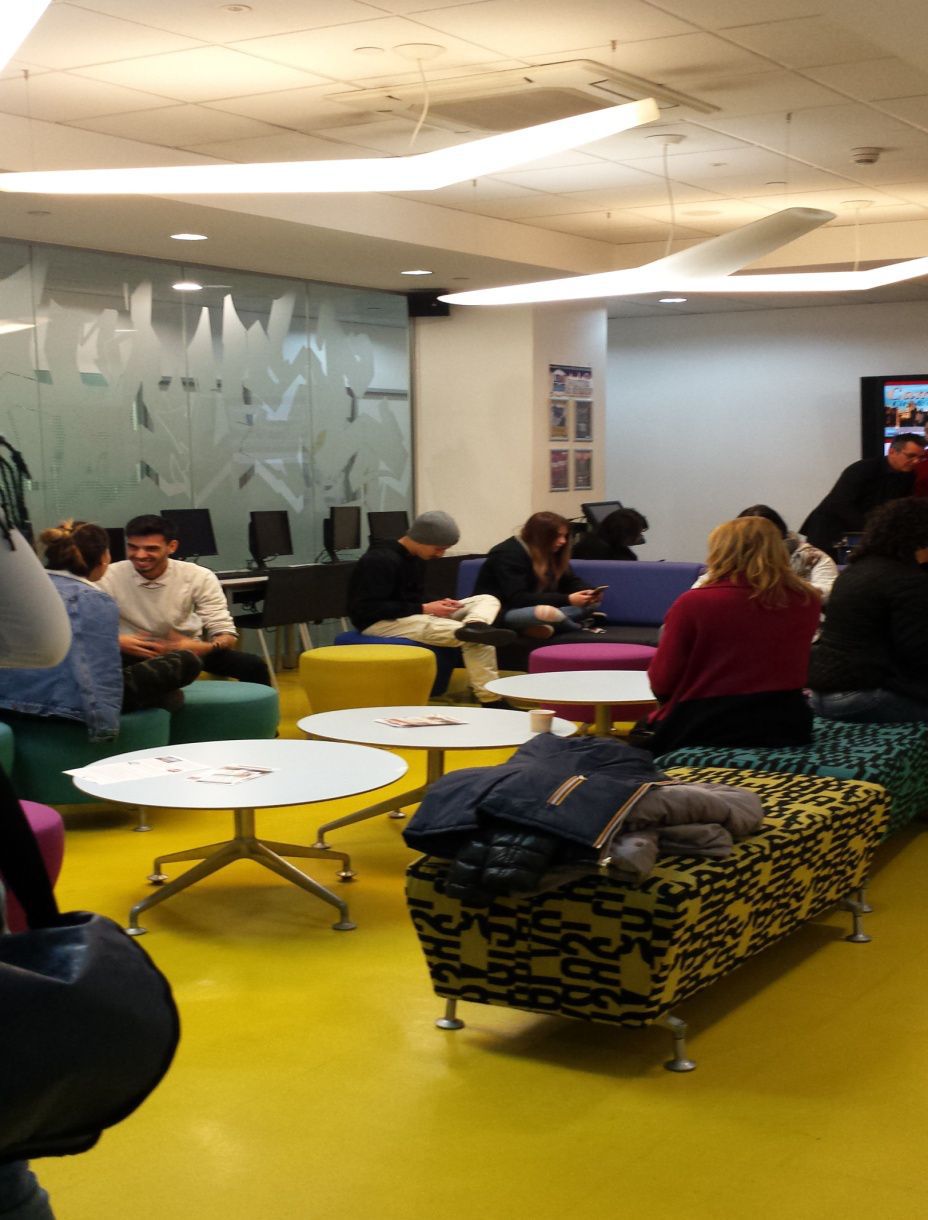 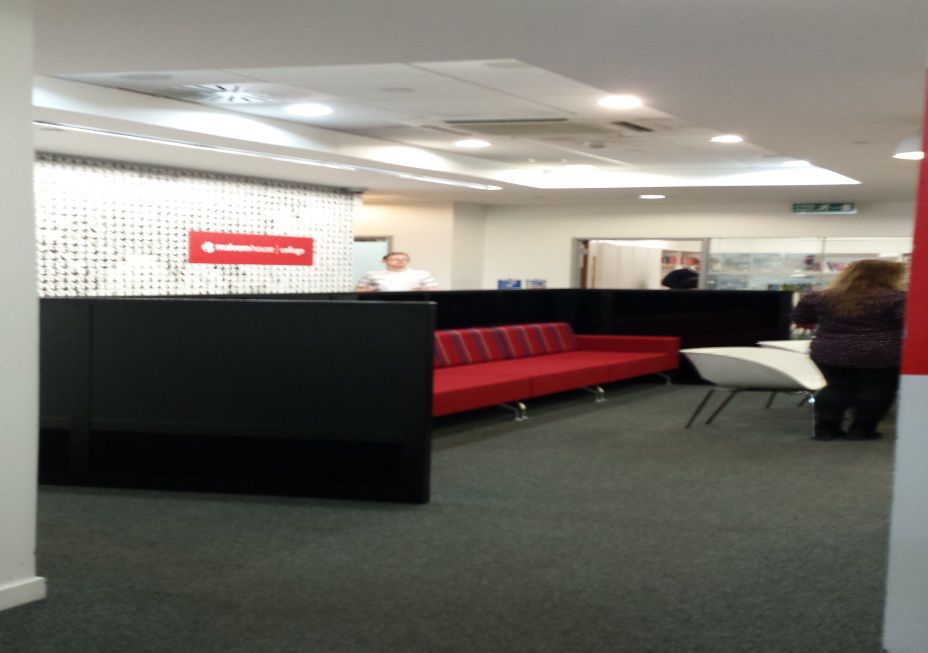 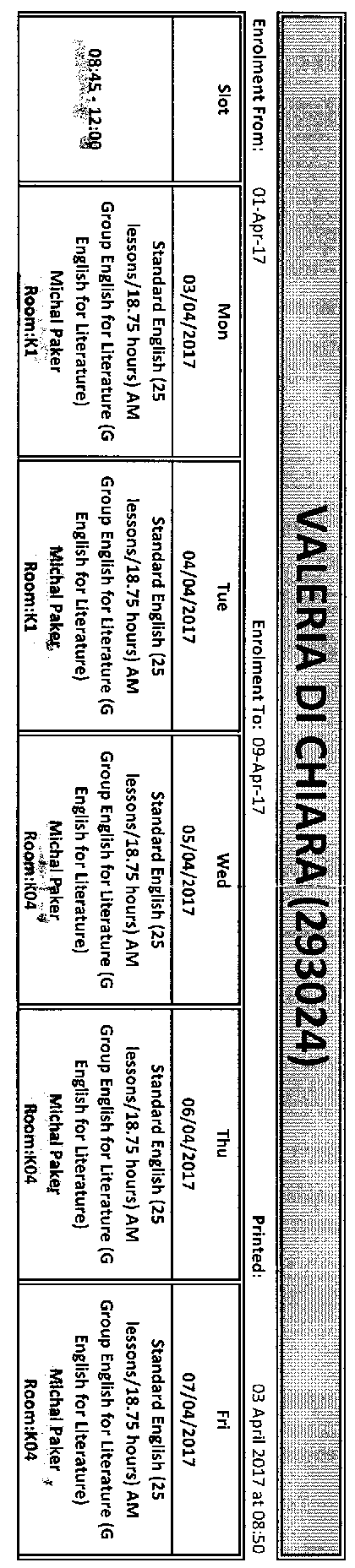 OUR DAILY TIMETABLE AT MALVERN HOUSE SCHOOL
As you can see lessons have been divided in two moments

Standard English - Creative Games and Dramatization
English for Literature
Links- Literature Lessons
and other useful resources
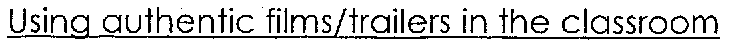 Useful Websites
https://learnenglish.britishcouncil.org/en/listen-and-watch
https://www.eslvideo.com/index.php
https://www.engvid.com/
THE WHITE DEVIL

A PLAY AT THE GLOBE
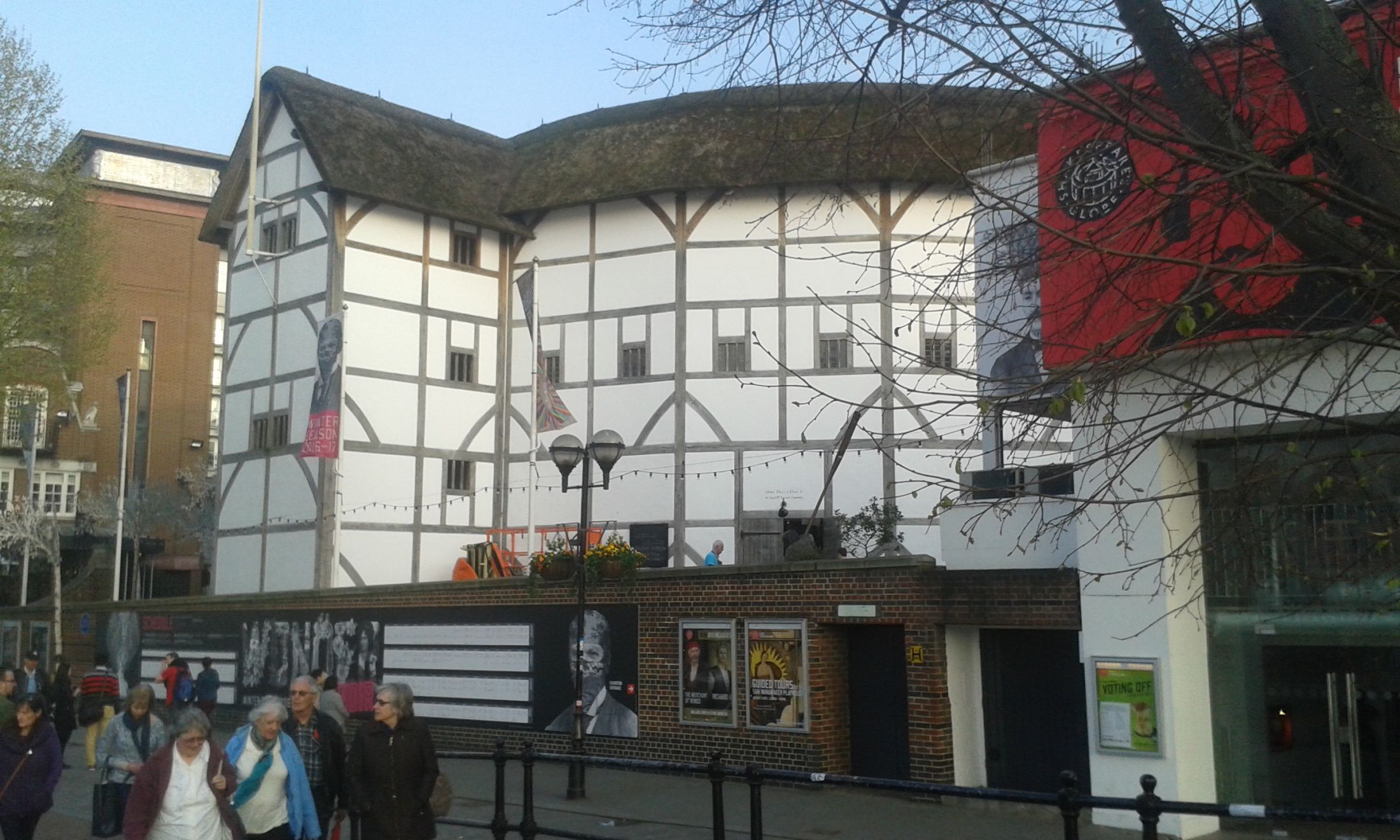 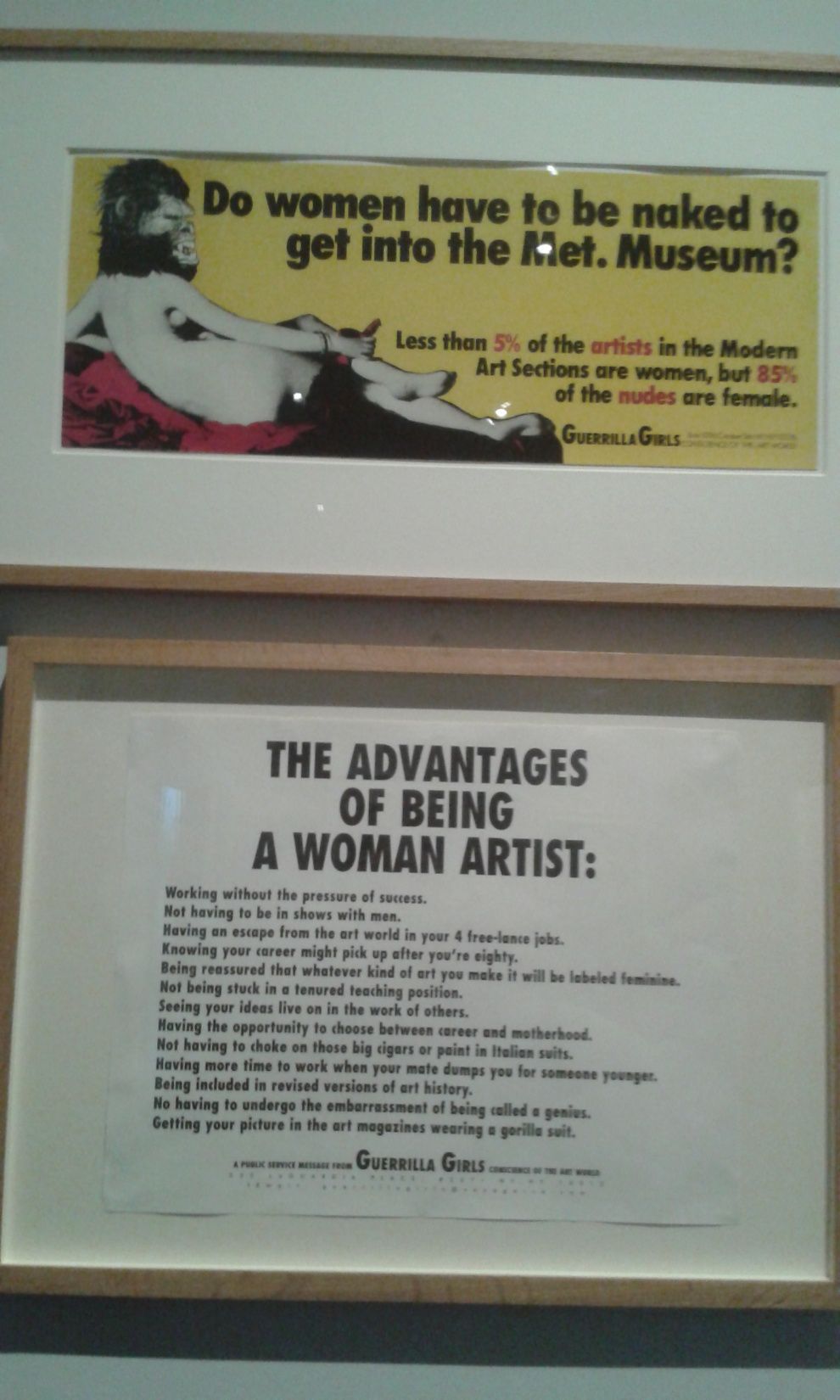 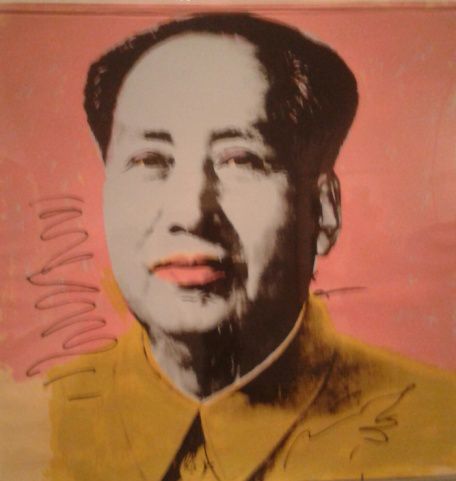 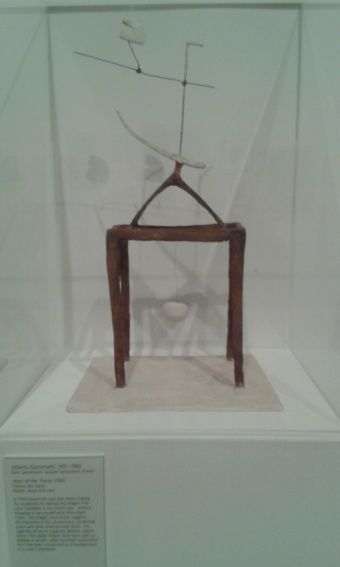 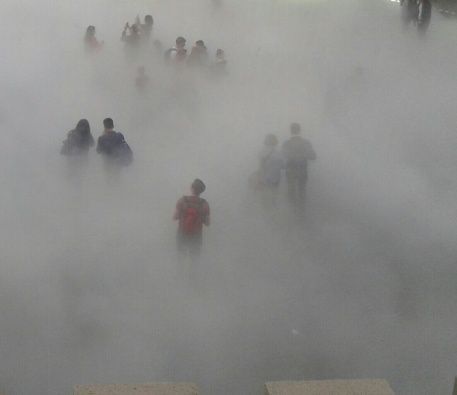 TATE MODERN
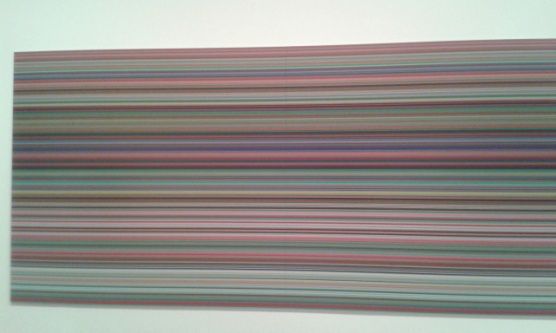 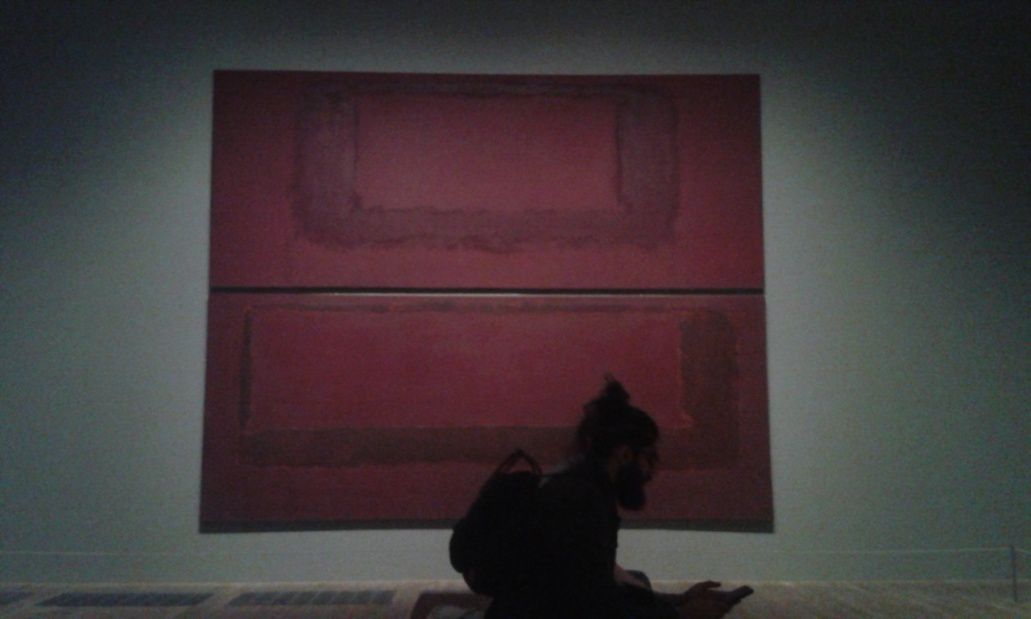 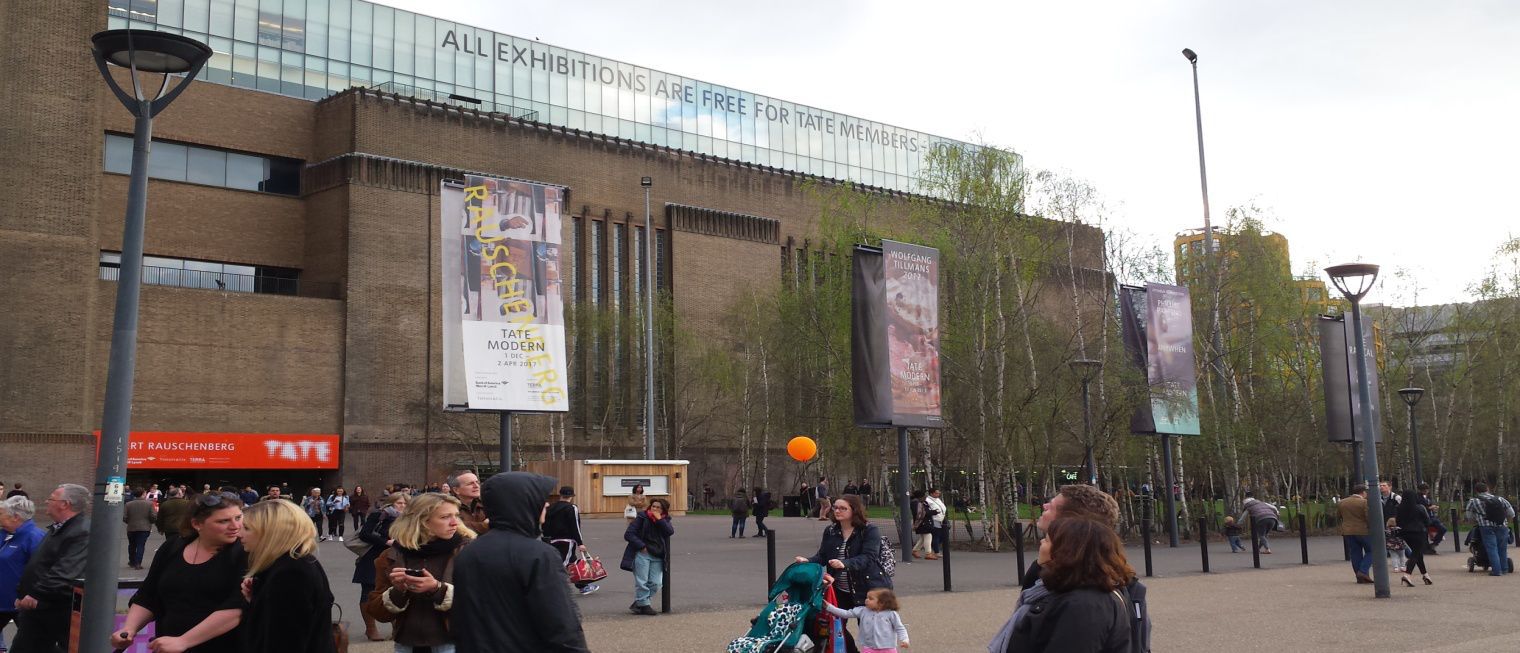 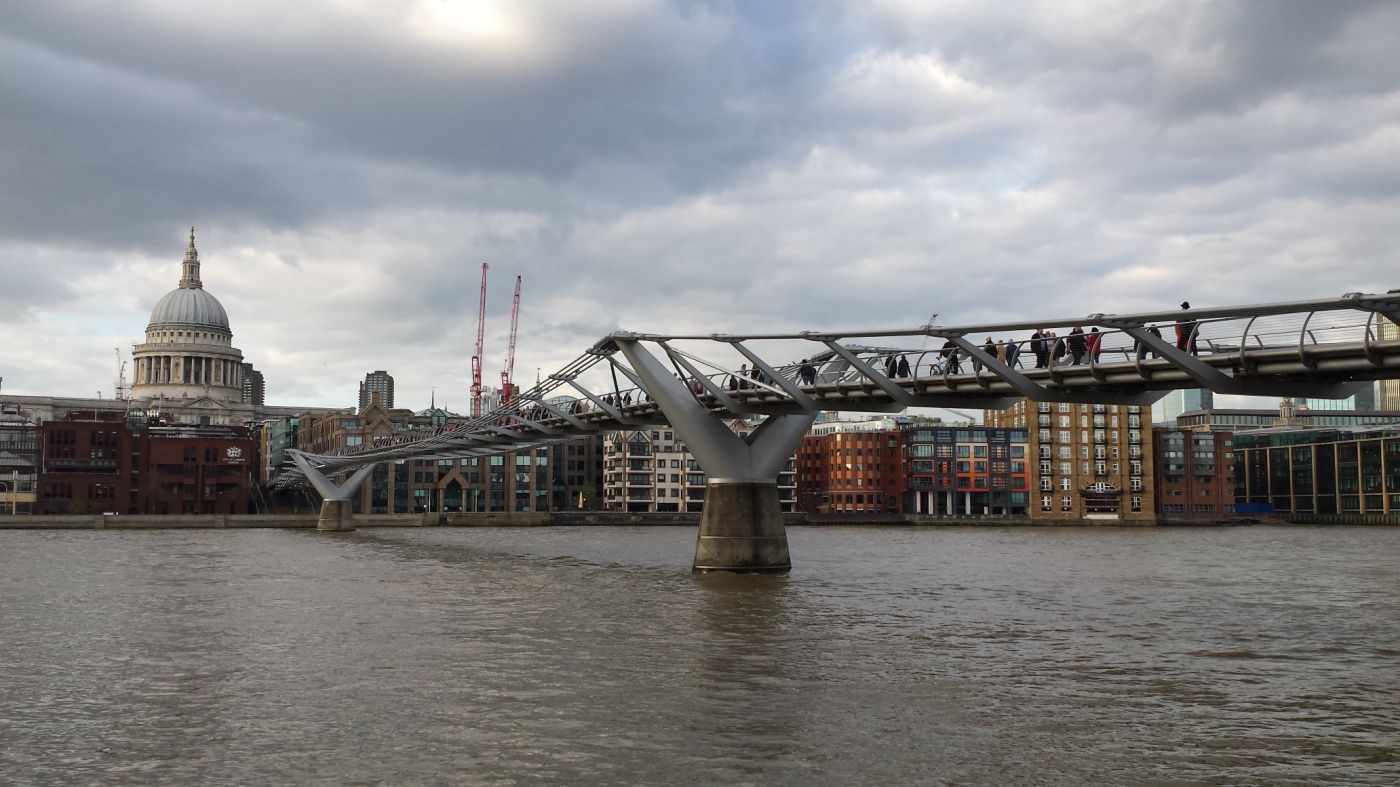 TATE MODERN OUTSIDE
The london eye
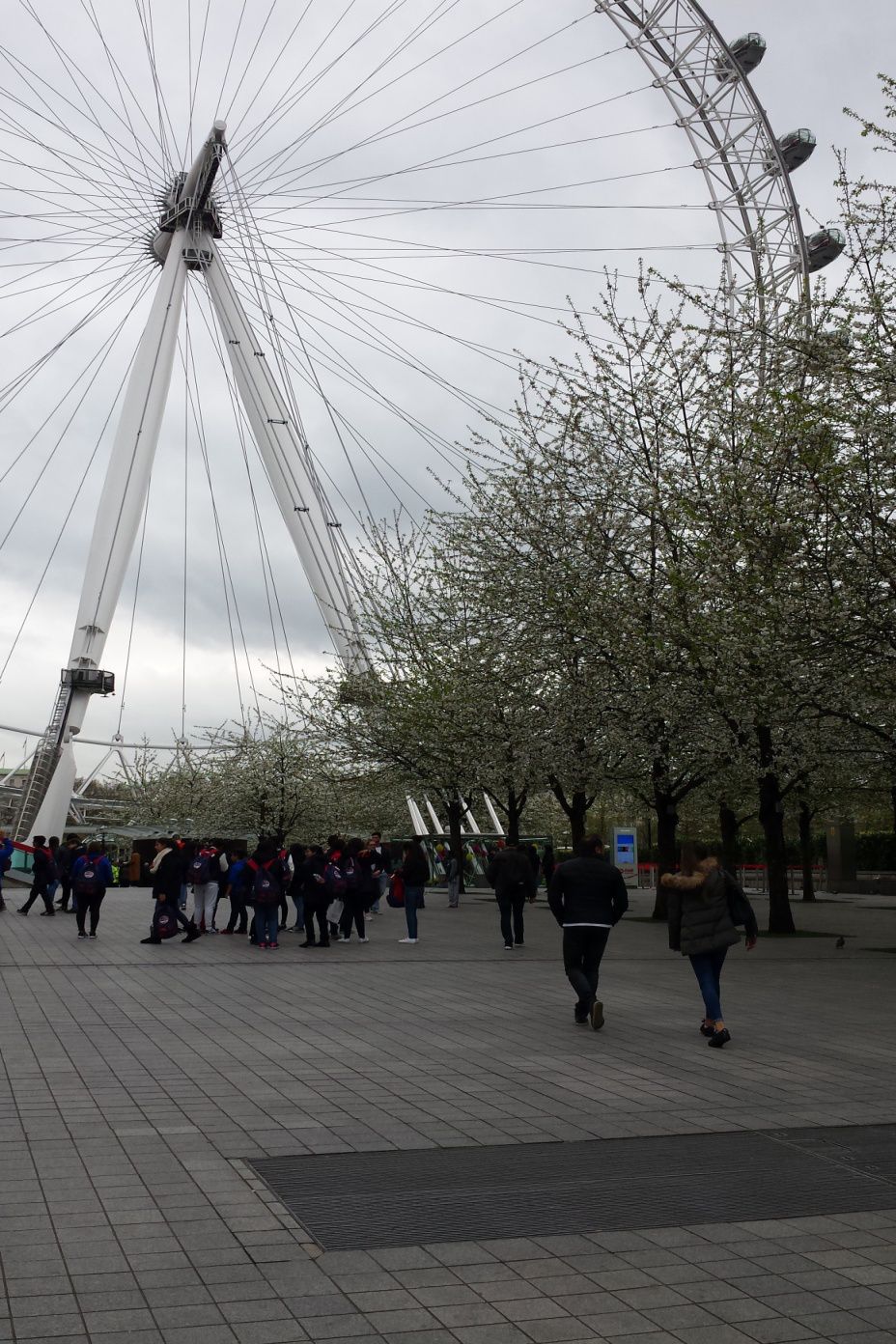 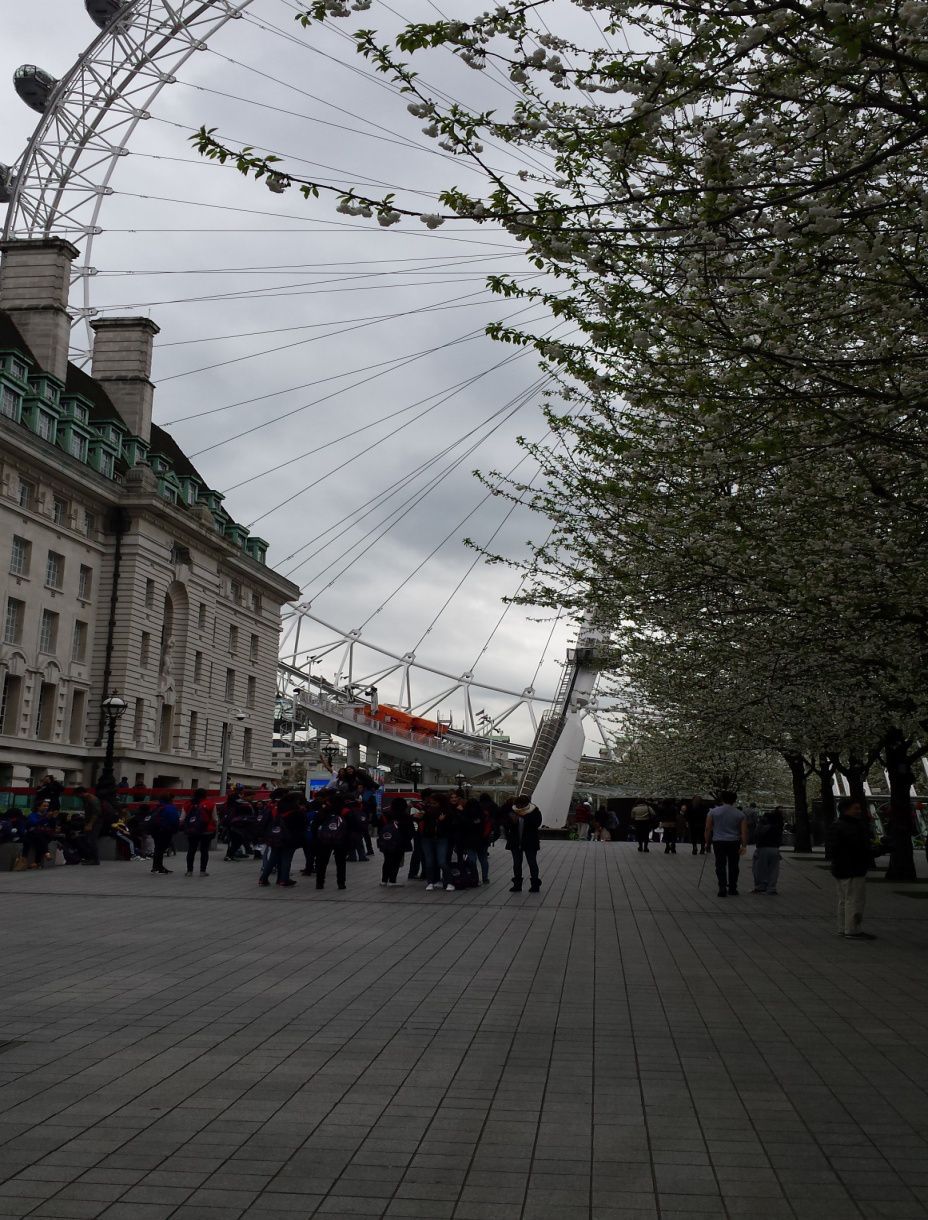 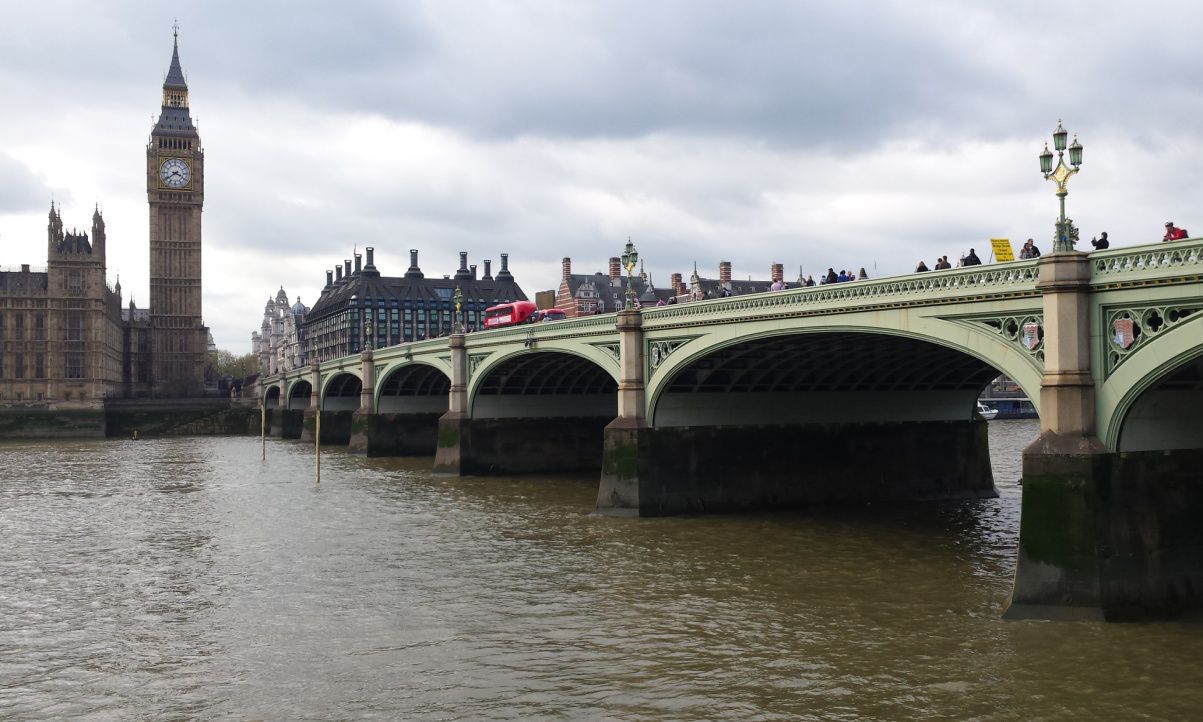 ALWAYS THE SAME STUFF
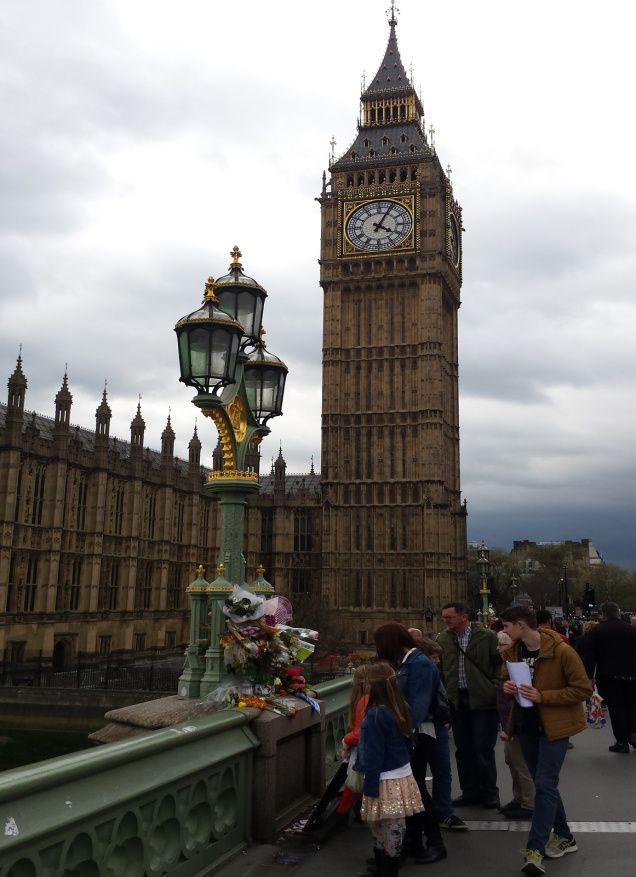 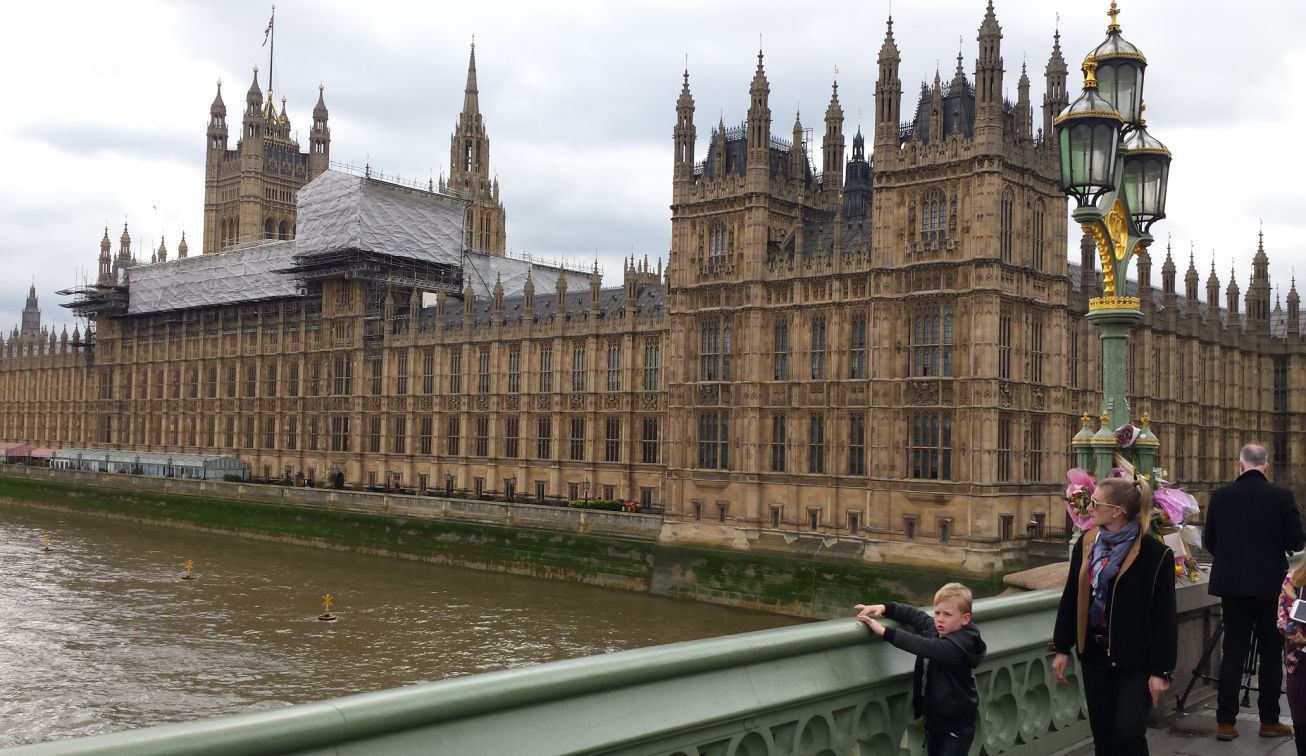 POSTCARDS   FROM     LONDON
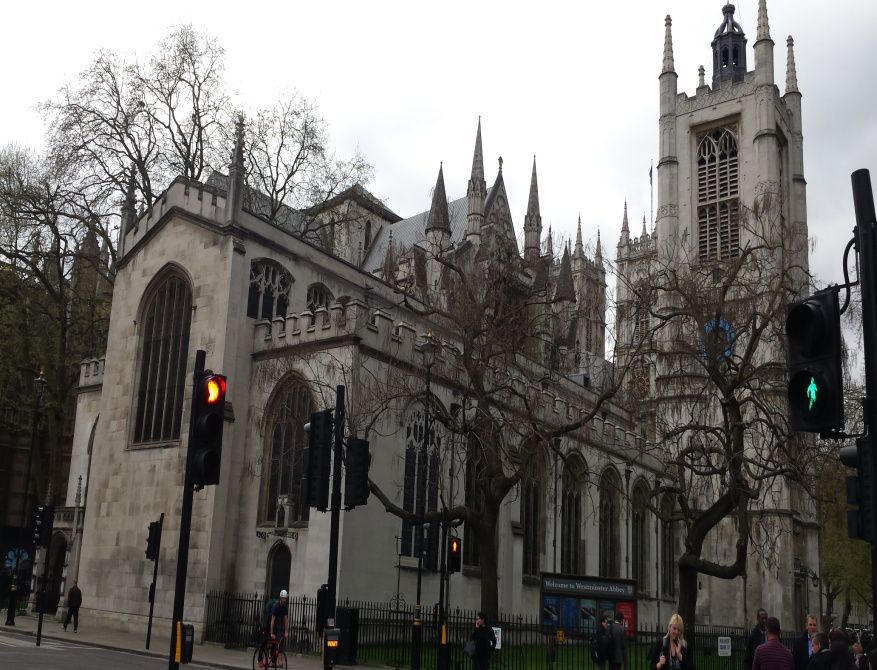 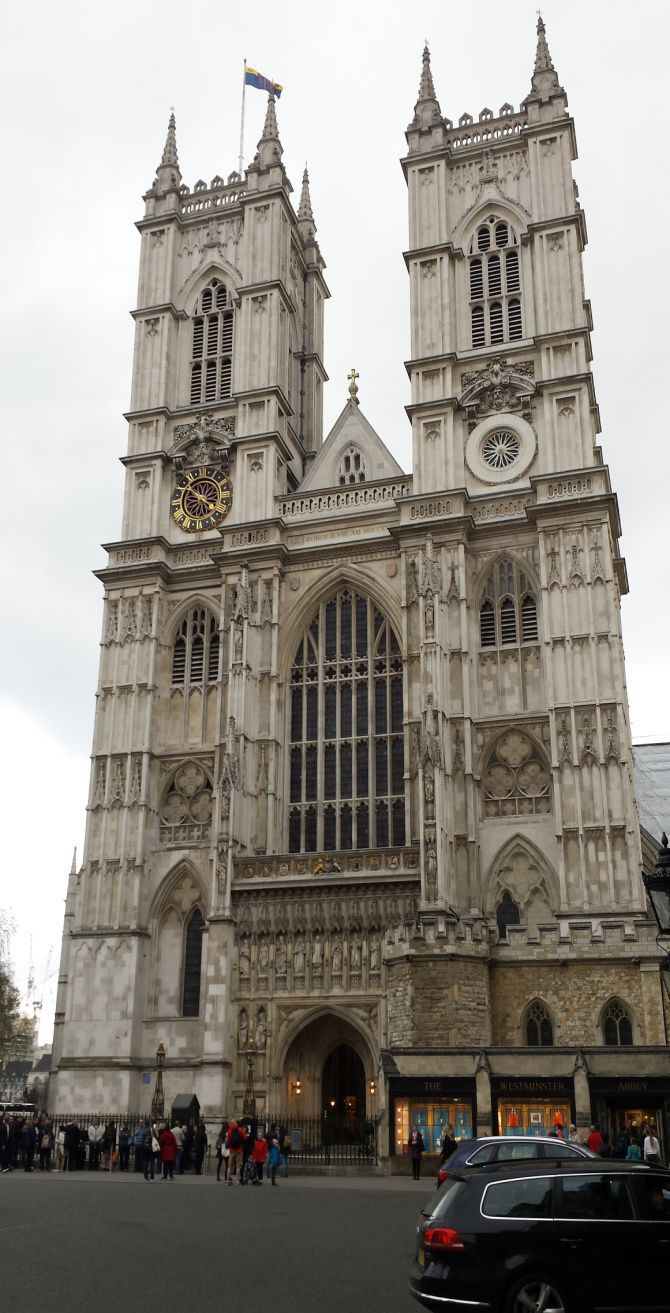 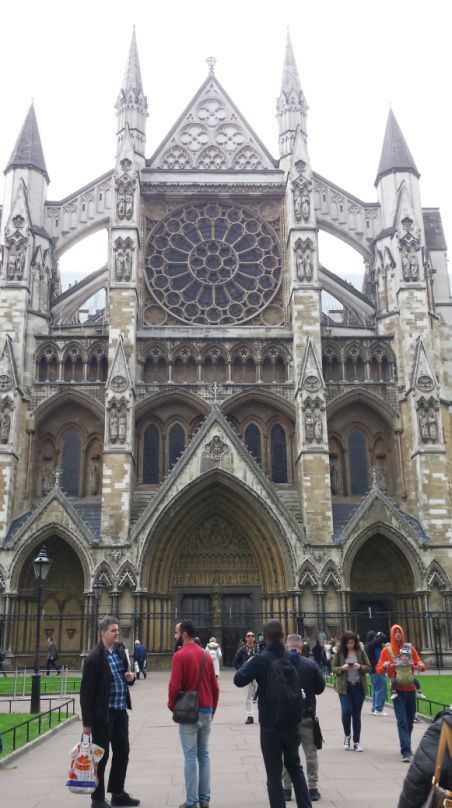 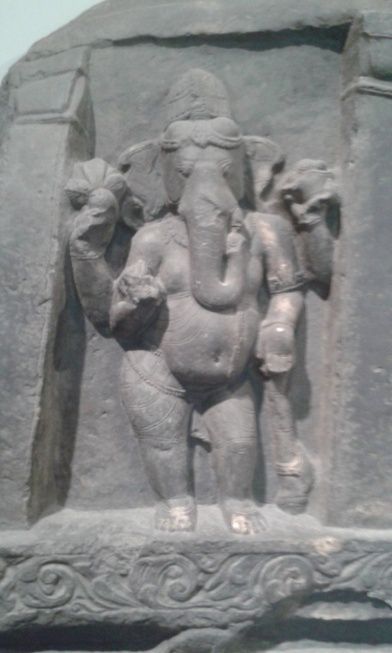 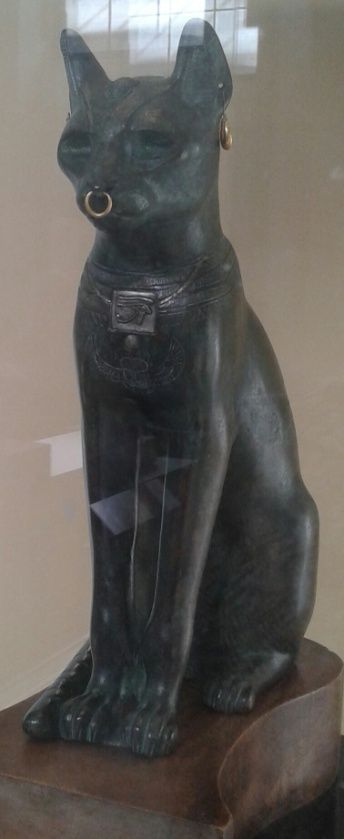 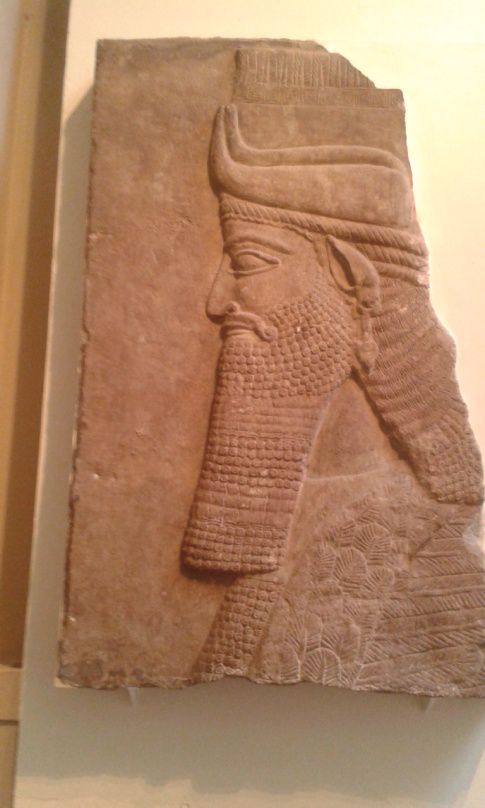 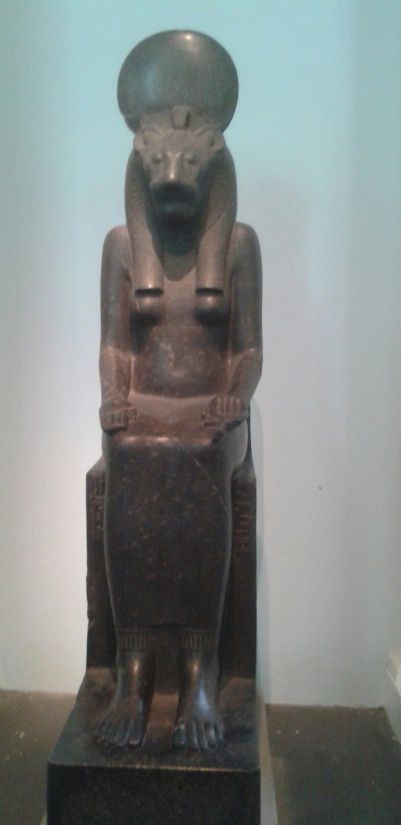 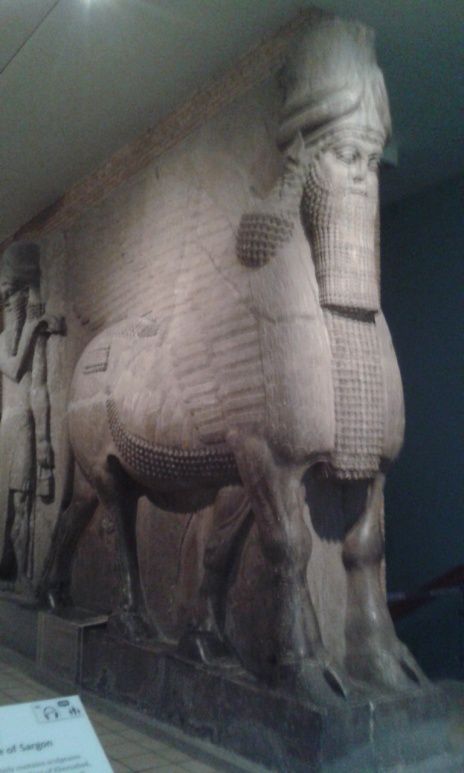 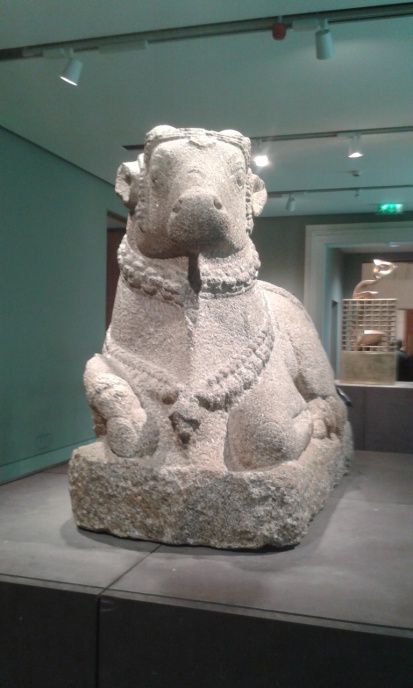 BRITISH MUSEUM
VICTORIA ALBERT MUSEUM
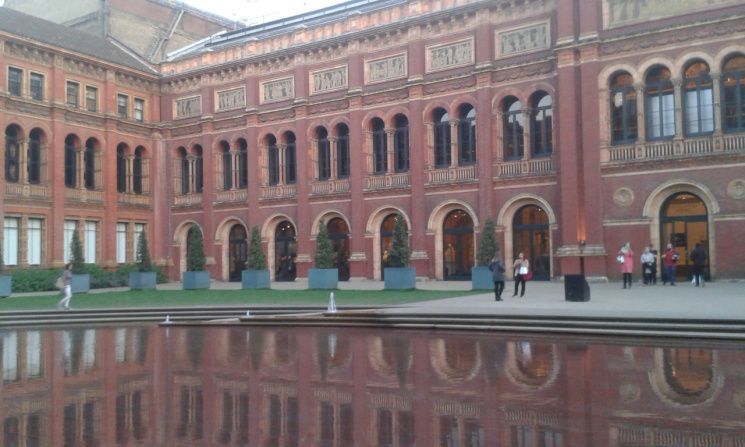 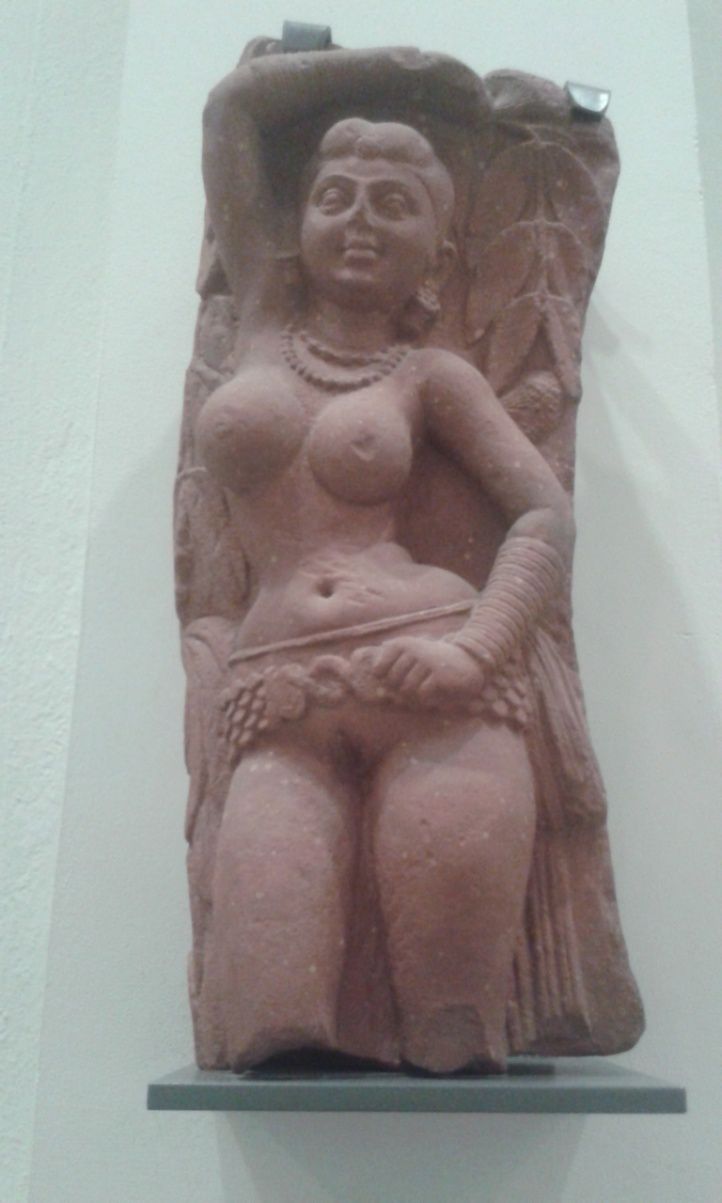 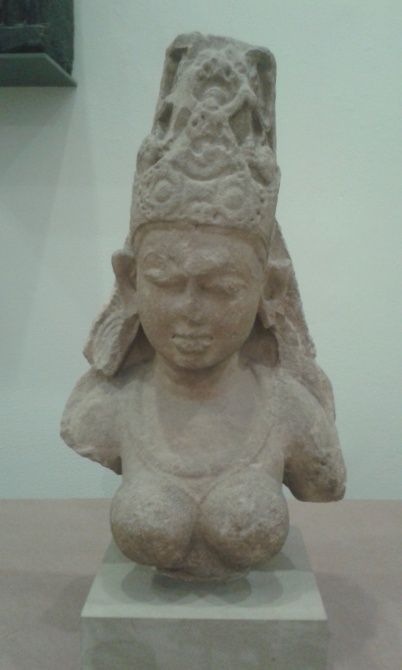 NATURAL HISTORY MUSEUM
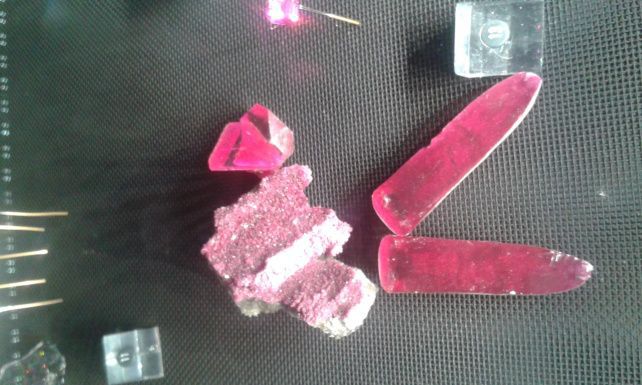 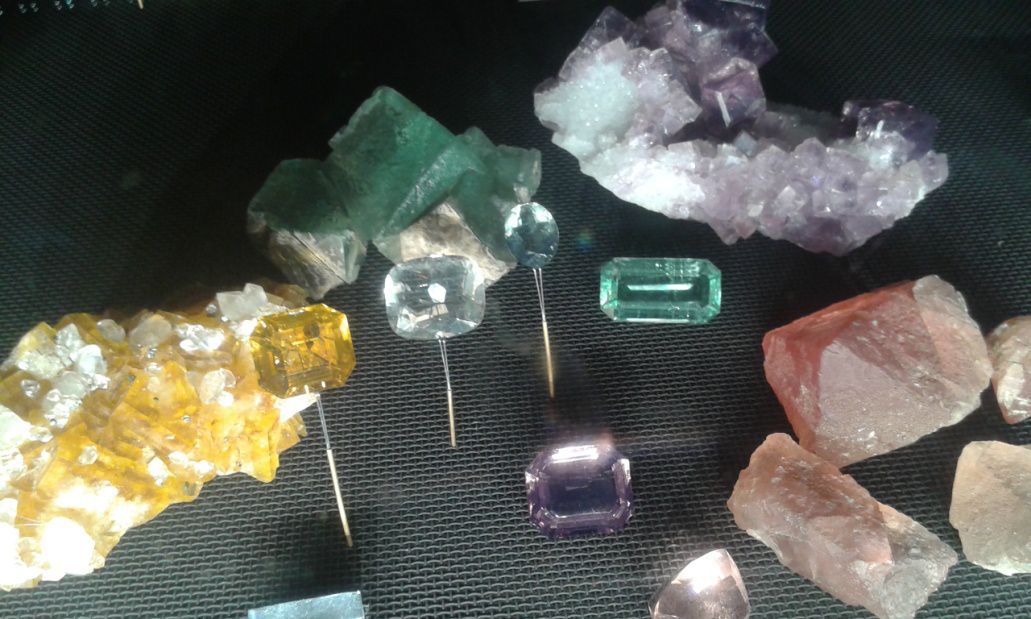 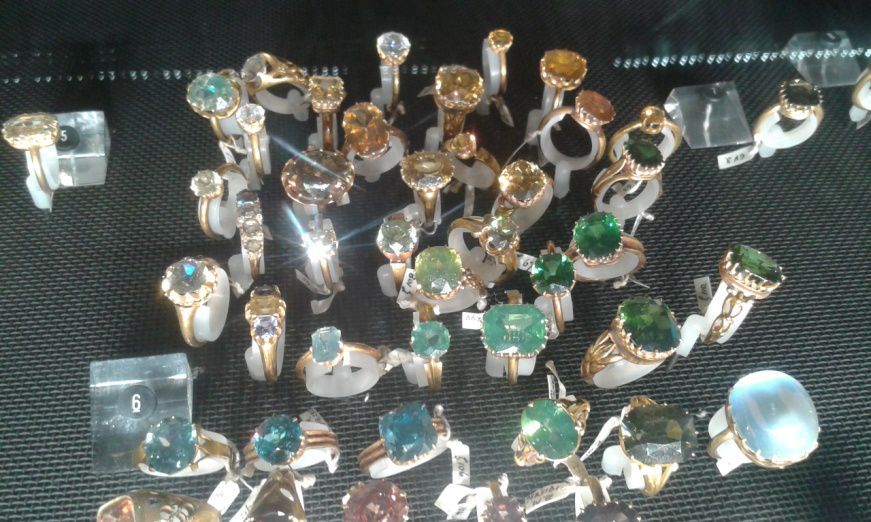 CAMDEN TOWN AT NIGHT
CAMDEN TOWN AT NIGHT